Dijkstra’s algorithm
The idea: reminiscent of BFS, but adapted to handle weights
Grow the set of nodes whose shortest distance has been computed
Nodes not in the set will have a “best distance so far”
A priority queue will turn out to be useful for efficiency
Summer 2016
1
CSE373: Data Structures & Algorithms
Dijkstra’s Algorithm: Idea
2
4

0
2
2
B
3
A
F
H
1
2
1
5
10
4
9
3

G
1
C
2
1
11
D
4
E
12
7
Initially, start node has cost 0 and all other nodes have cost 

At each step:
Pick closest unknown vertex v
Add it to the “cloud” of known vertices
Update distances for nodes with edges from v

That’s it!  (But we need to prove it produces correct answers)
Summer 2016
2
CSE373: Data Structures & Algorithms
The Algorithm
For each node v, set  v.cost =  and v.known = false
Set source.cost = 0
While there are unknown nodes in the graph
Select the unknown node v with lowest cost
Mark v as known
For each edge (v,u) with weight w,
		    c1 = v.cost + w // cost of best path through v to u   
     c2 = u.cost   // cost of best path to u previously known
           if(c1 < c2){ // if the path through v is better
		        u.cost = c1
                u.path = v // for computing actual paths
		    }
Summer 2016
3
CSE373: Data Structures & Algorithms
Important features
When a vertex is marked known, the cost of the shortest path to that node is known
The path is also known by following back-pointers


While a vertex is still not known, another shorter path to it might still be found
Summer 2016
4
CSE373: Data Structures & Algorithms
Example #2

0
2
B
A
1

1
5
2
E

1
D
1
3
5
C


6
G
2

10
F
Order Added to Known Set:
Summer 2016
5
CSE373: Data Structures & Algorithms
Example #2

0
2
B
A
1

1
5
2
E
1
1
D
1
3
5
C
2

6
G
2

10
F
Order Added to Known Set:

A
Summer 2016
6
CSE373: Data Structures & Algorithms
Example #2
6
0
2
B
A
1
2
1
5
2
E
1
1
D
1
3
5
C
2
6
6
G
2
7
10
F
Order Added to Known Set:

A, D
Summer 2016
7
CSE373: Data Structures & Algorithms
Example #2
6
0
2
B
A
1
2
1
5
2
E
1
1
D
1
3
5
C
2
6
6
G
2
4
10
F
Order Added to Known Set:

A, D, C
Summer 2016
8
CSE373: Data Structures & Algorithms
Example #2
3
0
2
B
A
1
2
1
5
2
E
1
1
D
1
3
5
C
2
6
6
G
2
4
10
F
Order Added to Known Set:

A, D, C, E
Summer 2016
9
CSE373: Data Structures & Algorithms
Example #3
1
1
1
1
X
60
50
80
70
…
90
Y
How will the best-cost-so-far for Y proceed?

Is this expensive?
Summer 2016
10
CSE373: Data Structures & Algorithms
Example #3
1
1
1
1
X
60
50
80
70
…
90
Y
How will the best-cost-so-far for Y proceed?  90, 81, 72, 63, 54, …

Is this expensive?  No, each edge is processed only once
Summer 2016
11
CSE373: Data Structures & Algorithms
A Greedy Algorithm
Dijkstra’s algorithm
For single-source shortest paths in a weighted graph (directed or undirected) with no negative-weight edges

An example of a greedy algorithm: 
At each step, irrevocably does what seems best at that step
A locally optimal step, not necessarily globally optimal
Once a vertex is known, it is not revisited
Turns out to be globally optimal
Summer 2016
12
CSE373: Data Structures & Algorithms
Where are We?
Had a problem: Compute shortest paths in a weighted graph with no negative weights

Learned an algorithm: Dijkstra’s algorithm

What should we do after learning an algorithm?
Prove it is correct
Not obvious!
We will sketch the key ideas
Analyze its efficiency
Will do better by using a data structure we learned earlier!
Summer 2016
13
CSE373: Data Structures & Algorithms
Correctness: Intuition
Rough intuition: 

All the “known” vertices have the correct shortest path
True initially: shortest path to start node has cost 0
If it stays true every time we mark a node “known”, then by induction this holds and eventually everything is “known”

Key fact we need: When we mark a vertex “known” we won’t discover a shorter path later!
This holds only because Dijkstra’s algorithm picks the node with the next shortest path-so-far
The proof is by contradiction…
Summer 2016
14
CSE373: Data Structures & Algorithms
Correctness: The Cloud (Rough Sketch)
Next shortest path from inside the known cloud
v
Suppose v is the next node to be marked known (“added to the cloud”)
The best-known path to v must have only nodes “in the cloud”
 Else we would have picked a node closer to the cloud than v
Suppose the actual shortest path to v is different
It won’t use only cloud nodes, or we would know about it
So it must use non-cloud nodes.  Let w be the first non-cloud node on this path.  The part of the path up to w is already known and must be shorter than the best-known path to v.  So v would not have been picked.  Contradiction.
The Known Cloud
Better path to v?  No!
w
Source
Summer 2016
15
CSE373: Data Structures & Algorithms
Naïve asymptotic running time
So far: O(|V|2)

We had a similar “problem” with topological sort being O(|V|2) due to each iteration looking for the node to process next
We solved it with a queue of zero-degree nodes
But here we need the lowest-cost node and costs can change as we process edges

Solution?
Summer 2016
16
CSE373: Data Structures & Algorithms
Improving asymptotic running time
So far: O(|V|2)

We had a similar “problem” with topological sort being O(|V|2) due to each iteration looking for the node to process next
We solved it with a queue of zero-degree nodes
But here we need the lowest-cost node and costs can change as we process edges

Solution?
A priority queue holding all unknown nodes, sorted by cost
But must support decreaseKey operation
Must maintain a reference from each node to its current position in the priority queue
Conceptually simple, but can be a pain to code up
Summer 2016
17
CSE373: Data Structures & Algorithms
Efficiency, second approach
Use pseudocode to determine asymptotic run-time
dijkstra(Graph G, Node start) {
  for each node: x.cost=infinity, x.known=false
  start.cost = 0
  build-heap with all nodes
  while(heap is not empty) {
    b = deleteMin()
    b.known = true
    for each edge (b,a) in G
     if(!a.known)
       if(b.cost + weight((b,a)) < a.cost){
         decreaseKey(a,“new cost – old cost”)
	       a.path = b
       }
}
Summer 2016
18
CSE373: Data Structures & Algorithms
Efficiency, second approach
Use pseudocode to determine asymptotic run-time
dijkstra(Graph G, Node start) {
  for each node: x.cost=infinity, x.known=false
  start.cost = 0
  build-heap with all nodes
  while(heap is not empty) {
    b = deleteMin()
    b.known = true
    for each edge (b,a) in G
     if(!a.known)
       if(b.cost + weight((b,a)) < a.cost){
         decreaseKey(a,“new cost – old cost”)
	       a.path = b
       }
}
O(|V|)
O(|V|log|V|)
O(|E|log|V|)
O(|V|log|V|+|E|log|V|)
Summer 2016
19
CSE373: Data Structures & Algorithms
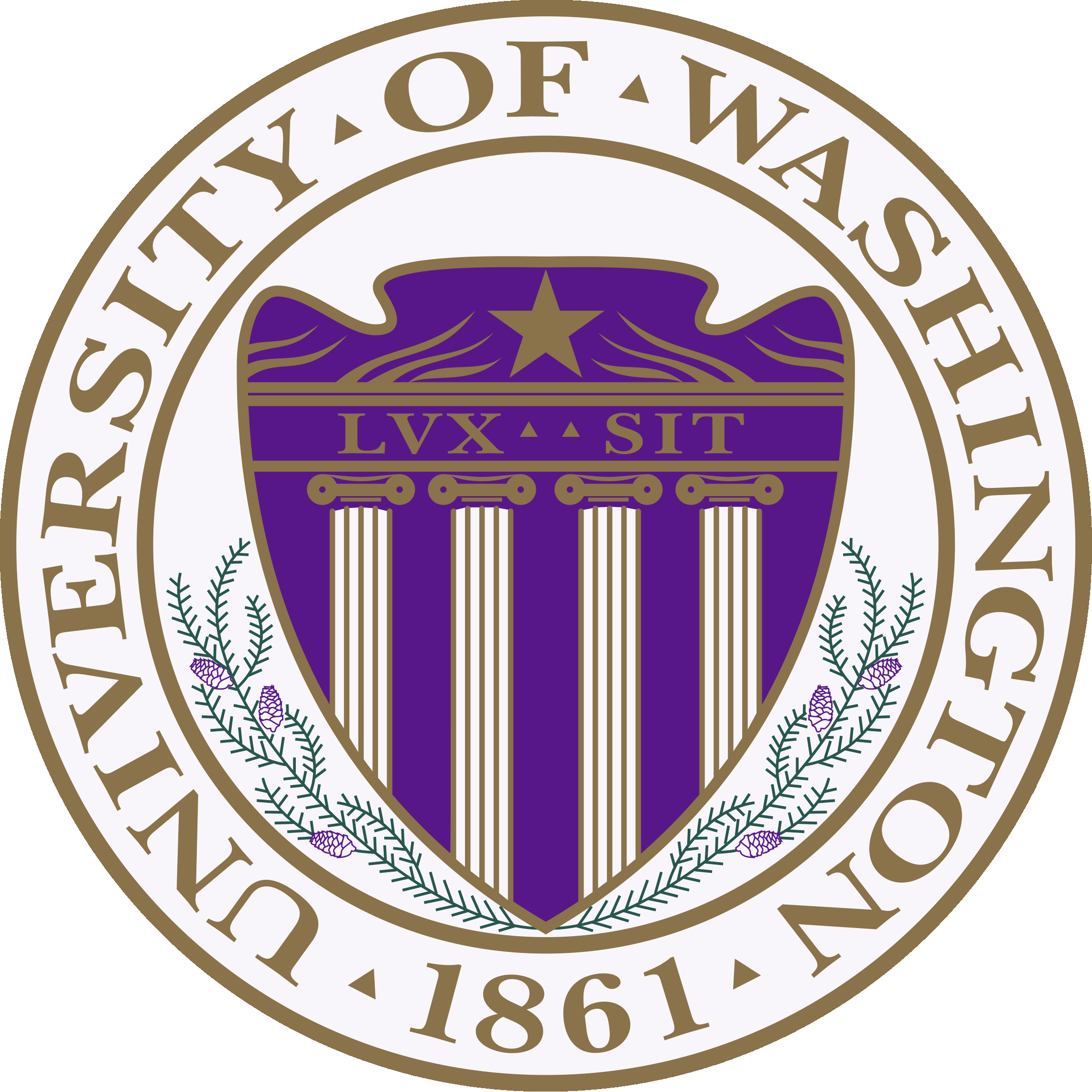 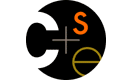 CSE373: Data Structures & AlgorithmsSoftware-Design Interlude – Preserving Abstractions
Hunter Zahn
Summer 2016
Summer 2016
CSE373: Data Structures & Algorithms
20
Motivation
Essential:  knowing available data structures and their trade-offs
You’re taking a whole course on it! 

However, you will rarely if ever re-implement these “in real life”
Provided by libraries

But the key idea of an abstraction arises all the time “in real life”
Clients do not know how it is implemented
Clients do not need to know
Clients cannot “break the abstraction” no matter what they do
Summer 2016
21
CSE373: Data Structures & Algorithms
Interface vs. implementation
Provide a reusable interface without revealing implementation 

More difficult than it sounds due to aliasing and field-assignment
Some common pitfalls

So study it in terms of ADTs vs. data structures
Will use priority queues as example in lecture, but any ADT would do
Key aspect of grading your homework on graphs
Summer 2016
22
CSE373: Data Structures & Algorithms
Recall the abstraction
Data structure:

Should document how operations can be used and what is checked (raising appropriate exceptions)
E.g., parameter for method x not null

If used correctly, correct priority queue for any client

Client “cannot see” the implementation 
E.g., binary min heap
Clients:
“not trusted by ADT implementer”

Can perform any sequence of ADT operations
Can do anything type-checker allows on any accessible objects
new PQ(…)

insert(…)

deleteMin(…)

isEmpty()
Summer 2016
23
CSE373: Data Structures & Algorithms
Our example
A priority queue with to-do items, so earlier dates “come first”
Simpler example than using Java generics
Exact method names and behavior not essential to example
public class Date {
   … // some private fields (year, month, day)
   public int getYear() {…}
   public void setYear(int y) {…}
   … // more methods
} 
public class ToDoItem {
   … // some private fields (date, description)
   public void setDate(Date d) {…}
   public void setDescription(String d) {…}
   … // more methods
}
// continued next slide…
Summer 2016
24
CSE373: Data Structures & Algorithms
Our example
A priority queue with to-do items, so earlier dates “come first”
Simpler example than using Java generics
Exact method names and behavior not essential to example
public class Date { … }
public class ToDoItem { … }
public class ToDoPQ {
   … // some private fields (array, size, …)
   public ToDoPQ() {…}
   void insert(ToDoItem t) {…}
   ToDoItem deleteMin() {…}
   boolean isEmpty() {…}
}
Summer 2016
25
CSE373: Data Structures & Algorithms
An obvious mistake
Why we trained you to “mindlessly” make fields private:
public class ToDoPQ {
   … // other fields
   public ToDoItem[] heap;
   public ToDoPQ() {…}
   void insert(ToDoItem t) {…}
   …
}
// client:
pq = new ToDoPQ();
pq.heap = null;
pq.insert(…); // likely exception
Today’s lecture: private does not solve all your problems!
Upcoming pitfalls can occur even with all private fields
Summer 2016
26
CSE373: Data Structures & Algorithms
Less obvious mistakes
public class ToDoPQ {
   … // all private fields
   public ToDoPQ() {…}
   void insert(ToDoItem i) {…}
   …
}

// client:
ToDoPQ   pq = new ToDoPQ();
ToDoItem i  = new ToDoItem(…);
pq.insert(i);
i.setDescription(“some different thing”);
pq.insert(i); // same object after update
x = deleteMin(); // x’s description???
y = deleteMin(); // y’s description???
Summer 2016
27
CSE373: Data Structures & Algorithms
Aliasing and mutation
date: 
description: “…”
year: …
month: …
          …
i
pq
heap:
size: 1
…
Client was able to update something inside the abstraction because client had an alias to it!
It is too hard to reason about and document what should happen, so better software designs avoid the issue!
Summer 2016
28
CSE373: Data Structures & Algorithms
More bad clients
ToDoPQ   pq = new ToDoPQ();
ToDoItem i1 = new ToDoItem(…); // year 2013
ToDoItem i2 = new ToDoItem(…); // year 2014
pq.insert(i1);
pq.insert(i2);
i1.setDate(…); // year 2015
x = deleteMin(); // “wrong” (???) item? 
       // What date does returned item have???
Summer 2016
29
CSE373: Data Structures & Algorithms
More bad clients
date: 
description: “…”
year: …
month: …
          …
date: 
description: “…”
year: …
month: …
          …
i2
i1
pq
heap:
size: 2
…
Summer 2016
30
CSE373: Data Structures & Algorithms
More bad clients
pq = new ToDoPQ();
ToDoItem i1 = new ToDoItem(…); 
pq.insert(i1);
i1.setDate(null); 
ToDoItem i2 = new ToDoItem(…); 
pq.insert(i2); // NullPointerException???
Get exception inside data-structure code even if insert did a
careful check that the date in the ToDoItem is not null
Bad client later invalidates the check
Summer 2016
31
CSE373: Data Structures & Algorithms
The general fix
Avoid aliases into the internal data (the “red arrows”) by copying objects as needed
Do not use the same objects inside and outside the abstraction because two sides do not know all mutation (field-setting) that might occur
“Copy-in-copy-out”

A first attempt:
public class ToDoPQ {
   … 
   void insert(ToDoItem i) {
     ToDoItem internal_i = 
       new ToDoItem(i.date,i.description);
     … // use only the internal object
   }
}
Summer 2016
32
CSE373: Data Structures & Algorithms
Must copy the object
public class ToDoPQ {
   … 
   void insert(ToDoItem i) {
     ToDoItem internal_i = 
       new ToDoItem(i.date,i.description);
     … // use only the internal object
   }
}
Notice this version accomplishes nothing
Still the alias to the object we got from the client:
public class ToDoPQ {
   … 
   void insert(ToDoItem i) {
     ToDoItem internal_i = i;
     … // internal_i refers to same object
   }
}
Summer 2016
33
CSE373: Data Structures & Algorithms
Copying works…
date: 
description: “…”
date: 
description: “…”
year: …
month: …
          …
i
pq
heap:
size: 1
…
ToDoItem i = new ToDoItem(…);
pq = new ToDoPQ();
pq.insert(i);
i.setDescription(“some different thing”);
pq.insert(i); 
x = deleteMin();
y = deleteMin();
Summer 2016
34
CSE373: Data Structures & Algorithms
Didin’t do enough copying yet
date: 
description: “…”
year: …
month: …
          …
date: 
description: “…”
i
pq
heap:
size: 1
…
Date d = new Date(…)
ToDoItem i = new ToDoItem(d,“buy beer”);
pq = new ToDoPQ();
pq.insert(i);
d.setYear(2015);
…
Summer 2016
35
CSE373: Data Structures & Algorithms
Deep copying
For copying to work fully, usually need to also make copies of all objects referred to (and that they refer to and so on…)
All the way down to int, double, String, …
Called deep copying (versus our first attempt shallow-copy)

Rule of thumb: Deep copy of things passed into abstraction
public class ToDoPQ {
   … 
   void insert(ToDoItem i) {
     ToDoItem internal_i = 
       new ToDoItem(new Date(…),
                    i.description);
     … // use only the internal object
   }
}
Summer 2016
36
CSE373: Data Structures & Algorithms
Constructors take input too
General rule: Do not “trust” data passed to constructors 
Check properties and make deep copies

Example: Floyd’s algorithm for buildHeap should:
Check the array (e.g., for null values in fields of objects or array positions)
Make a deep copy: new array, new objects
public class ToDoPQ {
  // a second constructor that uses   
  // Floyd’s algorithm, but good design 
  // deep-copies the array (and its contents)
  void PriorityQueue(ToDoItem[] items) {
     …
  }
}
Summer 2016
37
CSE373: Data Structures & Algorithms
That was copy-in, now copy-out…
So we have seen:
Need to deep-copy data passed into abstractions to avoid pain and suffering

Next:
Need to deep-copy data passed out of abstractions to avoid pain and suffering (unless data is “new” or no longer used in abstraction)

Then:
If objects are immutable (no way to update fields or things they refer to), then copying unnecessary
Summer 2016
38
CSE373: Data Structures & Algorithms
deleteMin is fine
public class ToDoPQ {
   … 
   ToDoItem deleteMin() {
     ToDoItem ans = heap[0];
     … // algorithm involving percolateDown
     return ans;
}
Does not create a “red arrow” because object returned is no longer part of the data structure

Returns an alias to object that was in the heap, but now it is not, so conceptual “ownership” “transfers” to the client
Summer 2016
39
CSE373: Data Structures & Algorithms
getMin needs copying
date: 
description: “…”
year: …
month: …
          …
x
pq
heap:
size: 1
…
public class ToDoPQ {
  ToDoItem getMin() {
    int ans = heap[0];
    return ans;
  }
}
ToDoItem i = new ToDoItem(…);
pq = new ToDoPQ();
x = pq.getMin();
x.setDate(…);
Uh-oh, creates a “red arrow”
Summer 2016
40
CSE373: Data Structures & Algorithms
The fix
Just like we deep-copy objects from clients before adding to our data structure, we should deep-copy parts of our data structure and return the copies to clients

Copy-in and copy-out
public class ToDoPQ {
  ToDoItem getMin() {
    int ans = heap[0];
    return new ToDoItem(new Date(…),
                        ans.description);
  }
}
Summer 2016
41
CSE373: Data Structures & Algorithms
Less copying
(Deep) copying is one solution to our aliasing problems

Another solution is immutability
Make it so nobody can ever change an object or any other objects it can refer to (deeply)
Allows “red arrows”, but immutability makes them harmless

In Java, a final field cannot be updated after an object is constructed, so helps ensure immutability
But final is a “shallow” idea and we need “deep” immutability
Summer 2016
42
CSE373: Data Structures & Algorithms
This works
public class Date {
   private final int year;
   private final String month; 
   private final String day;
} 
public class ToDoItem {
   private final Date date;
   private final String description;
}
public class ToDoPQ {
   void insert(ToDoItem i){/*no copy-in needed!*/}
   ToDoItem getMin(){/*no copy-out needed!*/}
   …
}
Notes:
String objects are immutable in Java
(Using String for month and day is not great style though)
Summer 2016
43
CSE373: Data Structures & Algorithms
This does not work
public class Date {
   private final int year;
   private String month; // not final
   private final String day;
   …
} 
public class ToDoItem {
   private final Date date; 
   private final String description;
}
public class ToDoPQ {
   void insert(ToDoItem i){/*no copy-in*/}
   ToDoItem getMin(){/*no copy-out*/}
   …
}
Client could mutate a Date’s month that is in our data structure
So must do entire deep copy of ToDoItem
Summer 2016
44
CSE373: Data Structures & Algorithms
final is shallow
public class ToDoItem {
   private final Date date; 
   private final String description;
}
Here, final means no code can update the date or description fields after the object is constructed

So they will always refer to the same Date and String objects

But what if those objects have their contents change
Cannot happen with String objects
For Date objects, depends how we define Date

So final is a “shallow” notion, but we can use it “all the way down” to get deep immutability
Summer 2016
45
CSE373: Data Structures & Algorithms
This works
When deep-copying, can “stop” when you get to immutable data
Copying immutable data is wasted work, so poor style
public class Date { // immutable
   private final int year;
   private final String month;
   private final String day;
   …
} 
public class ToDoItem {
   private Date date; 
   private String description;
}
public class ToDoPQ {
   ToDoItem getMin(){
    int ans = heap[0];
    return new ToDoItem(ans.date, // okay!
                        ans.description);
   }
}
Summer 2016
46
CSE373: Data Structures & Algorithms
What about this?
public class Date { // immutable
   …
} 
public class ToDoItem { // immutable (unlike last slide)
   …
}
public class ToDoPQ {
  // a second constructor that uses   
  // Floyd’s algorithm
  void PriorityQueue(ToDoItem[] items) {
     // what copying should we do?
     …
   }
}
Summer 2016
47
CSE373: Data Structures & Algorithms
What about this?
public class Date { // immutable
   …
} 
public class ToDoItem { // immutable (unlike last slide)
   …
}
public class ToDoPQ {
  // a second constructor that uses   
  // Floyd’s algorithm
  void PriorityQueue(ToDoItem[] items) {
     // what copying should we do?
     …
   }
}
Copy the array, but do not copy the ToDoItem or Date objects
Summer 2016
48
CSE373: Data Structures & Algorithms
Homework 4
You are implementing a graph abstraction

As provided, Vertex and Edge are immutable
But Collection<Vertex> and Collection<Edge> are not

You might choose to add fields to Vertex or Edge that make them not immutable
Leads to more copy-in-copy-out, but that’s fine!

Or you might leave them immutable and keep things like “best-path-cost-so-far” in another dictionary (e.g., a HashMap)

There is more than one good design, but preserve your abstraction
Great practice with a key concept in software design
Summer 2016
49
CSE373: Data Structures & Algorithms